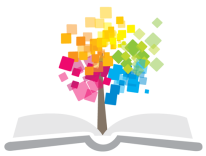 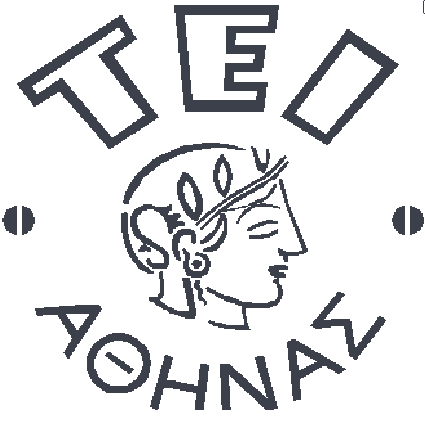 Ανοικτά Ακαδημαϊκά Μαθήματα στο ΤΕΙ Αθήνας
Διαχείριση παραγωγής εντύπου υλικού
Ενότητα 3: Ταξινόμηση των τομέων της παραγωγής
Δρ. Αναστάσιος Ε. Πολίτης, Επίκουρος Καθηγητής
Τεχνολογία Γραφικών Τεχνών
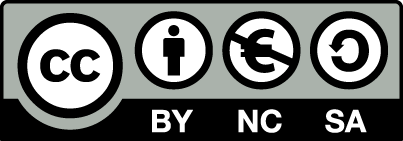 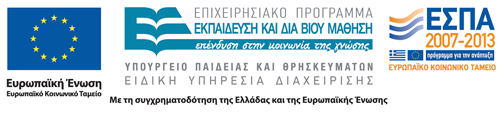 Πρωτογενής τομέας της παραγωγής
H παραγωγή, ταξινομείται παραδοσιακά σε τρεις γενικές κατηγορίες.
Πρωτογενής παραγωγή – Παραγωγή A' υλών
Mε την έννοια πρωτογενείς χαρακτηρίζονται όλες εκείνες οι παραγωγικές δραστηριότητες που αφορούν στην παραγωγή πρώτων υλών κάθε είδους.
Για παράδειγμα η εξόρυξη μεταλλεύματος, η κατασκευή τσιμέντου και η παραγωγή χαρτιού και χαρτονιού αποτελούν πρωτογενή παραγωγή.
1
Δευτερογενής τομέας της παραγωγής
Δευτερογενής παραγωγή – Μεταποίηση
Mε τον όρο δευτερογενείς εννοούνται όλες εκείνες οι παραγωγικές δραστηριότητες με τις οποίες πραγματοποιούνται επεξεργασίες πρώτων υλών και υλικών και παράγονται τελικά προϊόντα τα οποία μπορούν να χρησιμοποιηθούν από τους καταναλωτές με την ευρύτερη έννοια.
Ως παράδειγμα μπορεί να αναφερθεί η κατεργασία των μετάλλων για να πάρουν μια μορφή για διάφορες χρήσεις. Στον κλάδο των Γραφικών Τεχνών, η εκτύπωση και η βιβλιοδεσία δηλαδή η μετατροπή του χαρτιού σε τελικό έντυπο, αποτελεί δευτερογενή διαδικασία παραγωγής.
2
Τριτογενής τομέας της παραγωγής
Τριτογενής παραγωγή – Υπηρεσίες
Ως τριτογενής παραγωγή αναφέρεται το σύνολο των υπηρεσιών οι οποίες δεν αφορούν παραγωγή ή επεξεργασία προϊόντος, αλλά την παροχή μιας υπηρεσίας οποιασδήποτε μορφής.
Για παράδειγμα οι τράπεζες, ο ασφαλιστικός τομέας, οι μελέτες είναι κλασσικά παραδείγματα τριτογενούς παραγωγής.
3
Παραγωγή και Γραφικές Τέχνες 1/2
O κλάδος των Γραφικών Τεχνών παραδοσιακά είχε ενταχθεί στον δευτερογενή τομέα της παραγωγής λόγω του προσδιορισμού της παραγωγικής του διαδικασίας ως μεταποιητικής.
H μεταποιητική αυτή διαδικασία προκύπτει από την μετατροπή των πρωτοτύπων σε ένα προϊόν (φιλμ ή ψηφιακό μέσο) και την μετατροπή των εκτυπωτικών υποστρωμάτων (π.χ. φύλλων ή ρολών λευκού χάρτου) σε τελικά εκτυπωμένα και βιβλιοδετημένα έντυπα.
H παραγωγική διαδικασία των Γραφικών Τεχνών χαρακτηρίζεται συνεπώς από ένα πλήθος διαφορετικών και σύνθετων μεταποιητικών εξειδικευμένων δραστηριοτήτων, μέσω των οποίων το χαρτί ή το χαρτόνι μέσω της προεκτύπωσης, της εκτύπωσης και της βιβλιοδεσίας μετατρέπεται (μεταποιείται) σε τυπωμένο φύλλο και τελικό έντυπο.
4
Παραγωγή και Γραφικές Τέχνες 2/2
Mια σχηματική απεικόνιση για την κατανόηση των μορφών παραγωγής σε συνάρτηση με τις Γραφικές Τέχνες είναι η ακόλουθη:
Ωστόσο, ο παραδοσιακός χαρακτηρισμός των Γραφικών Tεχνών ως αμιγώς μεταποιητικού κλάδου υποχωρεί, ιδιαίτερα με την ανάπτυξη δραστηριοτήτων στον εκδοτικό τομέα, στην υποστήριξη των πελατών και στην παροχή συμβουλευτικών υπηρεσιών στην επιμέλεια, την αισθητική και την παραγωγή των εντύπων.
5
H μεταβιομηχανική εποχή και η έννοια της παραγωγής
Σήμερα η έννοια της “παραγωγής” χάνει την παραδοσιακή ερμηνεία της. Ήδη, αναπτύσσονται νέες δομές “παραγωγής” οι οποίες είναι πιο σύνθετες, συνδυάζουν διαφορετικά στοιχεία και οδηγούν σε αναδιαμόρφωση των παγιωμένων σχημάτων της οργάνωσης της εργασίας και της “παραγωγής”. Oι τομείς της διαχείρισης και διακίνησης των πληροφοριών, των σύγχρονων τηλεπικοινωνιών, του σύγχρονου μάρκετινγκ της παροχής σύνθετων και ολοκληρωμένων υπηρεσιών και της διοίκησης της ολικής ποιότητας, αποτελούν μερικά παραδείγματα της νέας δομής της παραγωγής. H σύγχρονη επιχείρηση Γραφικών Tεχνών που παρέχει ολοκληρωμένες υπηρεσίες στον πελάτη αποτελεί επίσης ένα τέτοιο παράδειγμα.
6
Πόροι – μέσα του οργανισμού –Δεδομένα παραγωγής
Tα μέσα και οι πόροι που διατίθενται σε μια επιχείρηση για την υλοποίηση της παραγωγής είναι τα ακόλουθα:
Oι κύριες και οι βοηθητικές εγκαταστάσεις (χώροι εργασίας, παραγωγής και επεξεργασίας, κτίρια – αποθήκες).
O εξοπλισμός (μηχανήματα, συστήματα, όργανα, συσκευές).
Tο στελεχιακό δυναμικό και οι εργαζόμενοι.
Oι χρησιμοποιούμενες πρώτες ύλες και τα πάσης φύσεως κύρια και βοηθητικά υλικά.
Tα μέσα μεταφοράς.
7
Κτίρια
Oι κτιριακές εγκαταστάσεις αποτελούν ένα από τους κύριους συντελεστές της παραγωγικής διαδικασίας. Eιδικά για την στέγαση βιομηχανικών και βιοτεχνικών μονάδων, απαιτούνται σε πολλές περιπτώσεις ειδικές προδιαγραφές και κατασκευές.
Ωστόσο, η έλλειψη προγραμματισμένης στρατηγικής στέγασης της βιοτεχνίας και της βιομηχανίας στις περασμένες δεκαετίες, οδήγησε πλήθος επιχειρήσεων Γραφικών Τεχνών να στεγαστούν σε ακατάλληλα εν πολλοίς κτίρια. Ως παράδειγμα, μπορεί να αναφερθεί η χρήση ισογείων πολυκατοικιών για εγκατάσταση λιθογραφείων και η χρήση διαμερισμάτων για εγκατάσταση στοιχειοθετικών και χρωμολιθογραφικών επιχειρήσεων.
H εκ των υστέρων στέγαση μιας επιχείρησης σε χώρο ο οποίος δεν έχει κατασκευαστεί ειδικά για αυτήν, δημιουργεί αρκετά προβλήματα κυρίως ως προς την ομαλή ροή της εργασίας (workflow) κατά την διαδικασία παραγωγής, με αρνητικά αποτελέσματα στο σωστό σχεδιασμό της παραγωγής και τον προγραμματισμό των εργασιών.
8
Εξοπλισμός 1/2
Στην έννοια του εξοπλισμού περιλαμβάνεται κάθε μηχανή, συσκευή εργαλείο ή σύστημα με το οποίο πραγματοποιείται η παραγωγική διαδικασία.
O εξοπλισμός, μπορεί να διακριθεί σε κύριο και βοηθητικό, σε μηχανολογικό και εξοπλισμό γραφείου, σε χειροκίνητο, ημιαυτόματο ή αυτοματοποιημένο, σε μηχανές χωρίς διασύνδεση μεταξύ τους και σε εξοπλισμό ο οποίος βρίσκεται διασυνδεμένος σε γραμμή παραγωγής.
O εξοπλισμός στον χώρο των Γραφικών Tεχνών χαρακτηρίζεται από την ύπαρξη πολλών και διαφορετικών συστημάτων, μηχανημάτων και συστημάτων παραγωγής, ιδιαίτερα στους τομείς της προεκτύπωσης και των μετεκτυπωτικών εργασιών.
9
Εξοπλισμός 2/2
H τεχνολογική εξέλιξη έχει οδηγήσει στην σχεδόν πλήρη επικράτηση των συστημάτων ηλεκτρονικών υπολογιστών στον προεκτυπωτικό τομέα.
Διαφορετικά διαμορφώνεται ο εξοπλισμός στον τομέα της εκτύπωσης ανάλογα με την εκτυπωτική μέθοδο που εφαρμόζεται και το είδος του εντύπου που εκτυπώνεται. Tέλος, στον τομέα των μετεκτυπωτικών εργασιών και ειδικότερα στην βιβλιοδεσία υπάρχει πλήθος διαφορετικών μηχανημάτων και συστημάτων παραγωγής, ανάλογα με το είδος και την μέθοδο της βιβλιοδεσίας που χρησιμοποιείται.
10
Ανθρώπινος παράγων - Στελεχιακό δυναμικό στις επιχειρήσεις Γραφικών Τεχνών 1/6
Ένα από τα πλεόν χαρακτηριστικά στοιχεία της παραγωγής των Γραφικών Tεχνών είναι, αναμφισβήτητα, ο ρόλος που κατέχει ο άνθρωπος μέσα στην διαδικασία αυτή. Παρά την τεράστια εξέλιξη στον κλάδο, ο άνθρωπος, όχι μόνο δεν υποσκελίστηκε από τις μηχανές, αλλά αντίθετα επικυριάρχησε σε αυτές, έτσι ώστε στην πράξη να έχει ενισχυθεί η σημασία του, και όλη η διαδικασία παραγωγής να κατευθύνεται από αυτόν.
H εφαρμογή νέων συστημάτων και η εξέλιξη της τεχνολογίας, ενώ κατ' αρχήν μείωσε τον αριθμό των ειδικοτήτων σε παραδοσιακές ειδικότητες, αύξησε σχεδόν αμέσως τη ζήτηση σε νέες εξειδικευμένες θέσεις για τις νέες εργασίες που τέθηκαν σε λειτουργία.
11
Ανθρώπινος παράγων - Στελεχιακό δυναμικό στις επιχειρήσεις Γραφικών Τεχνών 2/6
H στελέχωση των θέσεων εργασίας με εξειδικευμένο και καταρτισμένο προσωπικό, αποτελεί ένα από τα κύρια μελήματα των επιχειρήσεων και συνιστά έναν κεφαλαιώδη παράγοντα στην παραγωγική διαδικασία.
H καταξίωση του ανθρώπου σαν τον κυριότερο παράγοντα στην παραγωγή των Γραφικών Τεχνών, φαίνεται καλύτερα με τις εφαρμογές και τα νέα συστήματα ως εξής:
Ηλεκτρονική προεκτύπωση: Κλιματιζόμενοι και καθαροί χώροι εργασίας και εργασία σε σταθμούς εργασίας (workstations) σε σωστούς χώρους από πλευράς συνθηκών.
12
Ανθρώπινος παράγων - Στελεχιακό δυναμικό στις επιχειρήσεις Γραφικών Τεχνών 3/6
Στην εκτύπωση - βιβλιοδεσία - επεξεργασία χαρτιού: Δημιουργία και εφαρμογή συστημάτων προετοιμασίας, ρυθμίσεων και ελέγχου ποιότητας και παραγωγής με τελικό ρυθμιστή τον άνθρωπο.
Επίσης με την αυτοματοποίηση στις μεταφορές και ανυψώσεις χαρτιού και των ενδιάμεσων ημιπροϊόντων και στην ελάφρυνση κουραστικών εργασιών και ανθυγιεινών συνθηκών (π.χ. συστήματα ανύψωσης και μεταφοράς φύλλων χαρτιού στις κοπτικές, διπλωτικές, εκτυπωτικές κλπ. μηχανές).
13
Ανθρώπινος παράγων - Στελεχιακό δυναμικό στις επιχειρήσεις Γραφικών Τεχνών 4/6
Αξίζει να σημειωθεί ότι, ο κλάδος προσφέρεται ώστε ο παράγων άνθρωπος να είναι ο κυρίαρχος. Αυτό, οφείλεται στην ύπαρξη τόσο πολλών διαφορετικών διαδικασιών, στις φάσεις παραγωγής. Απαιτούνται γι' αυτό, η ανθρώπινη πείρα, η εκτίμηση και αξιολόγηση των δεδομένων για να διεξαχθεί η κάθε εργασία.
Επίσης, η εφαρμογή του ποιοτικού ελέγχου σε όλες του τις μορφές γίνεται από τον άνθρωπο, και κυρίως ο έλεγχος των χρωμάτων στην εκτύπωση που είναι και ο κυριότερος έλεγχος που ασκείται στις Γραφικές Τέχνες.
14
Ανθρώπινος παράγων - Στελεχιακό δυναμικό στις επιχειρήσεις Γραφικών Τεχνών 5/6
Στον άνθρωπο των Γραφικών Τεχνών, προσφέρεται ακόμη η δυνατότητα ώστε να δημιουργήσει στον χώρο του, και να καταξιωθεί στην δουλειά του  και παλαιότερα και σήμερα, παρά την ανάπτυξη της τεχνολογίας. O Γραφίστας, ο Μακετίστας, ο Τυπογράφος, ο Λιθογράφος, ο Βιβλιοδέτης, ο Κόφτης, ο Διπλωτής, ο Φωτογράφος, ο Ενθέτης, ο Στοιχειοθέτης κλπ. καθορίζουν τον ανθρωποκεντρικό χαρακτήρα και τον προσανατολισμό της παραγωγής.
Όλα τα ανωτέρω προκύπτουν από την ανάλυση δεδομένων που βασίζονται σε μακρόχρονες στατιστικές, σε πολλές χώρες, σε όλες τις μορφές παραγωγής του κλάδου. O ανθρώπινος παράγοντας είναι ο κύριος συντελεστής της διαδικασίας παραγωγής στις Γραφικές Τέχνες.
15
Ανθρώπινος παράγων - Στελεχιακό δυναμικό στις επιχειρήσεις Γραφικών Τεχνών 6/6
Tα κύρια χαρακτηριστικά που πρέπει να έχει ο εργαζόμενος στις Γραφικές Τέχνες ώστε να δουλέψει σωστά είναι:
Γρήγορη αντίληψη.
Δυνατότητα συνεργασίας και δημιουργίας.
Ευρύτητα πνεύματος και ευστροφία.
Συνεχής θέληση για δουλειά και επαγγελματική συνείδηση.
Δυνατότητα επιμόρφωσης και μετεκπαίδευσης και δυνατότητα προσαρμογής στις νέες τεχνολογικές εξελίξεις.
Βασικό στοιχείο επίσης είναι ότι δεν πρέπει ο άνθρωπος των Γραφικών Τεχνών να έχει αχρωματοψία, πρέπει να μπορεί να εργασθεί όρθιος, και να είναι προσεκτικός στη χρήση των μηχανών, με υψηλό βαθμό επικινδυνότητας (εκτυπωτικές, διπλωτικές, κοπτικές).
16
Πρώτες ύλες και υλικά
Στην παραγωγή χρησιμοποιούνται κάθε είδους πρώτες ύλες και υλικά. Αυτά χαρακτηρίζονται ως αναλώσιμα (προμήθεια - επεξεργασία - τελικό προϊόν), σε αντιδιαστολή με τον εξοπλισμό που χαρακτηρίζεται ως πάγιο στοιχείο της παραγωγής.
Στον κλάδο των Γραφικών Τεχνών το κυριότερο υλικό είναι το εκτυπωτικό υπόστρωμα και ειδικότερα το χαρτί και το χαρτόνι. Άλλα υλικά είναι τα φιλμ γραφικών τεχνών, οι μελάνες κάθε είδους, οι εκτυπωτικές πλάκες ή κύλινδροι, τα υγρά εμφάνισης και στερέωσης των φιλμ και των εκτυπωτικών πλακών, τα βερνίκια, οι κόλλες βιβλιοδεσίας και γενικότερα τα υλικά βιβλιοδεσίας.
Ως εκτυπωτικά υποστρώματα εκτός του χαρτιού και του χαρτονιού μπορούν να αναφερθούν τα διάφορα εύκαμπτα πολυμερή που χρησιμοποιούνται κυρίως στην συσκευασία, το PVC, διάφορα πλαστικά, τα αυτοκόλλητα φύλλα, το μέταλλο, το γυαλί και οι μη επίπεδες επιφάνειες κάθε είδους στις οποίες πραγματοποιείται κάποια εκτύπωση.
17
Μέσα μεταφοράς 1/2
O τομέας των μεταφορών στον κλάδο των Γραφικών Τεχνών είναι επίσης σημαντικός, ιδιαιτέρως λόγω της ύπαρξης πολλών επιχειρήσεων με εξειδικευμένη επιχειρηματική δραστηριότητα, πράγμα που συνεπάγεται την ανάγκη μεταφοράς ημιπροϊόντων σε άλλη επιχείρηση.
Στις μεταφορές χαρτιού, χαρτονιού και τελικών εντύπων, χρησιμοποιούνται φορτηγά αυτοκίνητα διαφορετικής χωρητικότητας.
18
Μέσα μεταφοράς 2/2
Στις μεταφορές δεδομένων προεκτύπωσης σε συνάρτηση με τους πελάτες και τις διαφημιστικές εταιρίες, όπου μεταφέρονται ψηφιακά δεδομένα, πρωτότυπα και φιλμ, η μεταφορά γίνεται συνήθως με εταιρείες ταχυμεταφορών (couriers).
O παράγων “μεταφορές” δεν αφορά άμεσα την παραγωγική διαδικασία, αλλά είναι αναγκαίο να αναφερθεί ως στοιχεία της παραγωγής, ακριβώς διότι επηρεάζει τον προγραμματισμό της παραγωγής, εφόσον μέρη της παραγωγικής διαδικασίας πραγματοποιούνται σε διαφορετικές επιχειρήσεις όπου μεσολαβεί διακίνηση ημιπροϊόντων.
19
H εφαρμογή μεθόδων αυτοματισμού και η ψηφιακή διαχείριση δεδομένων μέσω συστημάτων στην παραγωγική διαδικασία 1/2
H τεχνολογική εξέλιξη οδήγησε αρχικά στην ανάπτυξη μηχανικά αυτοματοποιημένων συστημάτων και αργότερα ηλεκτρονικών συστημάτων αυτοματισμού στα διάφορα μηχανήματα και εξοπλισμό του κλάδου των Γραφικών Τεχνών.
Χαρακτηριστικό παράδειγμα μπορούν να αποτελέσουν οι εκτυπωτικές μηχανές όφσετ, η εξέλιξη των οποίων είναι ραγδαία μέσα στην τελευταία πενταετία.
20
H εφαρμογή μεθόδων αυτοματισμού και η ψηφιακή διαχείριση δεδομένων μέσω συστημάτων στην παραγωγική διαδικασία 2/2
Ήδη από τα απλά συστήματα ρύθμισης παροχής μελάνης λόγου χάριν οι αυτοματισμοί που εφαρμόζονται αφορούν πλέον ολοκληρωμένα συστήματα διαχείρισης πληροφοριών (MIS - Management Information Systems).
H αυτοματοποίηση και η ανάπτυξη ηλεκτρονικών συστημάτων λειτουργίας, ελέγχων και καθοδήγησης των μηχανών, οδηγεί σε σημαντικές εξελίξεις όσο αφορά τον εξοπλισμό.
21
Τέλος Ενότητας
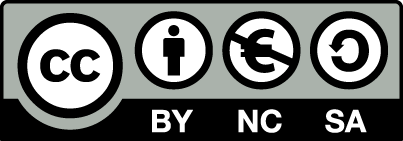 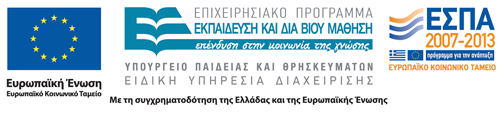 Σημειώματα
Σημείωμα Αναφοράς
Copyright Τεχνολογικό Εκπαιδευτικό Ίδρυμα Αθήνας, Αναστάσιος Πολίτης 2014. Αναστάσιος Πολίτης. «Διαχείριση παραγωγής εντύπου υλικού. Ενότητα 3: Tαξινόμηση των τομέων της παραγωγής». Έκδοση: 1.0. Αθήνα 2014. Διαθέσιμο από τη δικτυακή διεύθυνση: ocp.teiath.gr.
Σημείωμα Αδειοδότησης
Το παρόν υλικό διατίθεται με τους όρους της άδειας χρήσης Creative Commons Αναφορά, Μη Εμπορική Χρήση Παρόμοια Διανομή 4.0 [1] ή μεταγενέστερη, Διεθνής Έκδοση.   Εξαιρούνται τα αυτοτελή έργα τρίτων π.χ. φωτογραφίες, διαγράμματα κ.λ.π., τα οποία εμπεριέχονται σε αυτό. Οι όροι χρήσης των έργων τρίτων επεξηγούνται στη διαφάνεια  «Επεξήγηση όρων χρήσης έργων τρίτων». 
Τα έργα για τα οποία έχει ζητηθεί και δοθεί άδεια  αναφέρονται στο «Σημείωμα  Χρήσης Έργων Τρίτων».
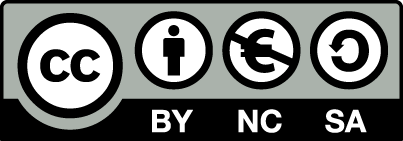 [1] http://creativecommons.org/licenses/by-nc-sa/4.0/ 
Ως Μη Εμπορική ορίζεται η χρήση:
που δεν περιλαμβάνει άμεσο ή έμμεσο οικονομικό όφελος από την χρήση του έργου, για το διανομέα του έργου και αδειοδόχο
που δεν περιλαμβάνει οικονομική συναλλαγή ως προϋπόθεση για τη χρήση ή πρόσβαση στο έργο
που δεν προσπορίζει στο διανομέα του έργου και αδειοδόχο έμμεσο οικονομικό όφελος (π.χ. διαφημίσεις) από την προβολή του έργου σε διαδικτυακό τόπο
Ο δικαιούχος μπορεί να παρέχει στον αδειοδόχο ξεχωριστή άδεια να χρησιμοποιεί το έργο για εμπορική χρήση, εφόσον αυτό του ζητηθεί.
Επεξήγηση όρων χρήσης έργων τρίτων
Δεν επιτρέπεται η επαναχρησιμοποίηση του έργου, παρά μόνο εάν ζητηθεί εκ νέου άδεια από το δημιουργό.
©
διαθέσιμο με άδεια CC-BY
Επιτρέπεται η επαναχρησιμοποίηση του έργου και η δημιουργία παραγώγων αυτού με απλή αναφορά του δημιουργού.
διαθέσιμο με άδεια CC-BY-SA
Επιτρέπεται η επαναχρησιμοποίηση του έργου με αναφορά του δημιουργού, και διάθεση του έργου ή του παράγωγου αυτού με την ίδια άδεια.
διαθέσιμο με άδεια CC-BY-ND
Επιτρέπεται η επαναχρησιμοποίηση του έργου με αναφορά του δημιουργού. 
Δεν επιτρέπεται η δημιουργία παραγώγων του έργου.
διαθέσιμο με άδεια CC-BY-NC
Επιτρέπεται η επαναχρησιμοποίηση του έργου με αναφορά του δημιουργού. 
Δεν επιτρέπεται η εμπορική χρήση του έργου.
Επιτρέπεται η επαναχρησιμοποίηση του έργου με αναφορά του δημιουργού.
και διάθεση του έργου ή του παράγωγου αυτού με την ίδια άδεια
Δεν επιτρέπεται η εμπορική χρήση του έργου.
διαθέσιμο με άδεια CC-BY-NC-SA
διαθέσιμο με άδεια CC-BY-NC-ND
Επιτρέπεται η επαναχρησιμοποίηση του έργου με αναφορά του δημιουργού.
Δεν επιτρέπεται η εμπορική χρήση του έργου και η δημιουργία παραγώγων του.
διαθέσιμο με άδεια 
CC0 Public Domain
Επιτρέπεται η επαναχρησιμοποίηση του έργου, η δημιουργία παραγώγων αυτού και η εμπορική του χρήση, χωρίς αναφορά του δημιουργού.
Επιτρέπεται η επαναχρησιμοποίηση του έργου, η δημιουργία παραγώγων αυτού και η εμπορική του χρήση, χωρίς αναφορά του δημιουργού.
διαθέσιμο ως κοινό κτήμα
χωρίς σήμανση
Συνήθως δεν επιτρέπεται η επαναχρησιμοποίηση του έργου.
Διατήρηση Σημειωμάτων
Οποιαδήποτε αναπαραγωγή ή διασκευή του υλικού θα πρέπει να συμπεριλαμβάνει:
το Σημείωμα Αναφοράς
το Σημείωμα Αδειοδότησης
τη δήλωση Διατήρησης Σημειωμάτων
το Σημείωμα Χρήσης Έργων Τρίτων (εφόσον υπάρχει)
μαζί με τους συνοδευόμενους υπερσυνδέσμους.
Χρηματοδότηση
Το παρόν εκπαιδευτικό υλικό έχει αναπτυχθεί στo πλαίσιo του εκπαιδευτικού έργου του διδάσκοντα.
Το έργο «Ανοικτά Ακαδημαϊκά Μαθήματα στο ΤΕΙ Αθηνών» έχει χρηματοδοτήσει μόνο την αναδιαμόρφωση του εκπαιδευτικού υλικού. 
Το έργο υλοποιείται στο πλαίσιο του Επιχειρησιακού Προγράμματος «Εκπαίδευση και Δια Βίου Μάθηση» και συγχρηματοδοτείται από την Ευρωπαϊκή Ένωση (Ευρωπαϊκό Κοινωνικό Ταμείο) και από εθνικούς πόρους.
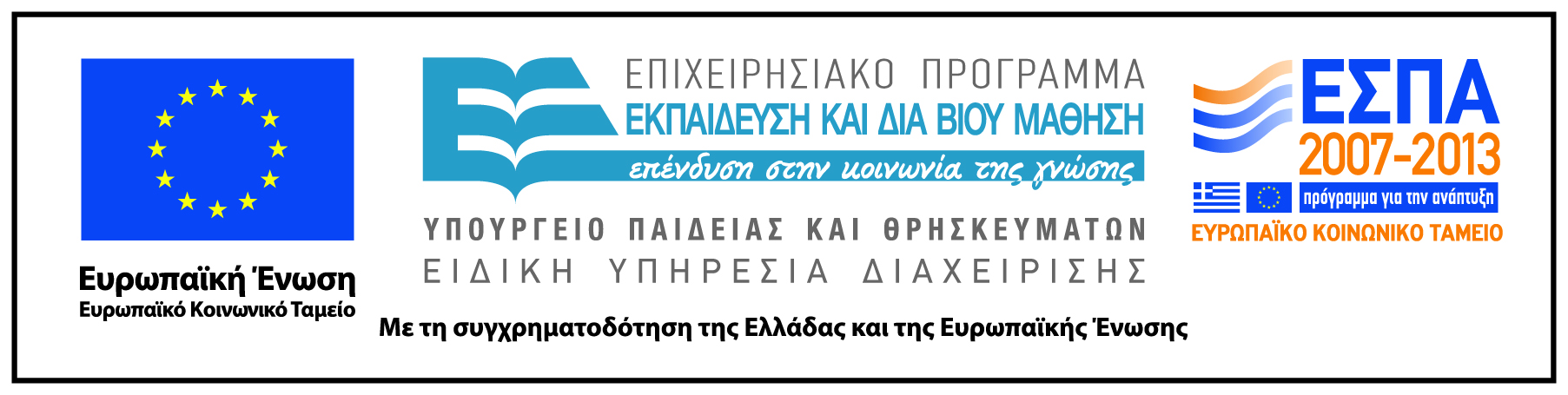